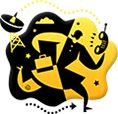 Предмет и задачи математической статистики
ВНИМАТЕЛЬНО ИЗУЧИТЬ КАЖДЫЙ СЛАЙД, ЗАКОНСПЕКТИРОВАТЬ ТОЛЬКО ТЕКСТ, ВЫДЕЛЕННЫЙ ЗЕЛЁНЫМ ШРИФТОМ!!!
Ахенвалль Готфрид
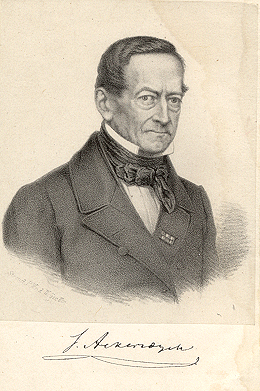 Слово «статистика» происходит от латинского status — состояние дел. В науку термин «статистика» ввел немецкий ученый Готфрид Ахенвалль   (философ, историк, экономист, юрист, педагог, один из основоположников статистики) в 1746 году, предложив заменить название курса «Государствоведение», преподававшегося в университетах Германии, на «Статистику», положив тем самым, начало развитию статистики как науки. Несмотря на это, статистический учёт вёлся намного раньше: проводились переписи населения в Древнем Китае, осуществлялось сравнение военного потенциала государств, вёлся учёт имущества граждан в Древнем Риме и т. п.
Ахенвалль Готфрид
(1719—1772)
2
Статистика (от лат. Status – состояние) – наука, изучающая, обрабатывающая и анализирующая количественные данные о самых разнообразных массовых явлениях в жизни.
Как всякая наука статистика имеет свой предмет. 
Статистика изучает количественную сторону массовых общественных явлений в неразрывной связи с их качественной стороной или их содержанием, а также количественное выражение закономерностей общественного развития в конкретных условиях места и времени.
Существует довольно большое количество определений статистики.  Это обусловлено как ее ролью в жизни общества, так и многообразием ее применения в жизни общества и в науке.
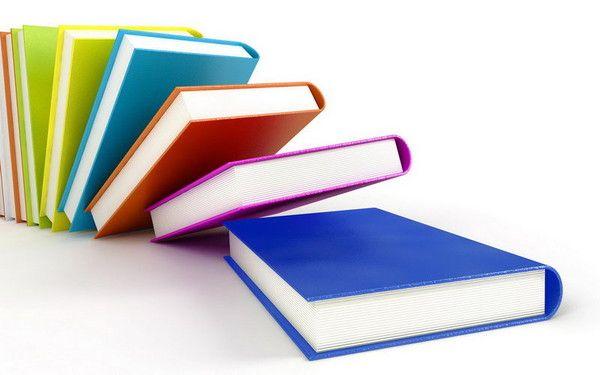 Статистика – 
это наука, которая изучает массовые социально-экономические явления в конкретных условиях места и времени, при этом на основе количественной оценки проводится качественный анализ явления.
это наука, собирающая, обрабатывающая и анализирующая количественные показатели развития жизни общества во всем ее многообразии (экономика, культура, мораль, политика) в неразрывной связи с их качественным содержанием.
количественный учет в какой-либо области народного хозяйства, общественной жизни, осуществляемый методом этой науки (статистики); данные этого учета.
наука, разрабатывающая методы сбора и анализа массовых количественных данных.
практическая деятельность по сбору, обработке, анализу и обнародованию количественных характеристик жизни общества.
свод итоговых показателей, характеризующих какую-либо область общественной жизни.
цифровые данные, характеризующие различные стороны жизни: политику, культуру, производство, население.
наука, изучающая совокупность методов сбора, систематизации и обработки данных о самых разнообразных массовых явлениях, их анализе и оценке.
самостоятельная общественная наука, изучающая количественную сторону общественных явлений и процессов.
Метод статистики – это способ исследования общественных явлений и процессов.
Статистика имеет специфические методы исследования, которые распределяются по трем стадиям:
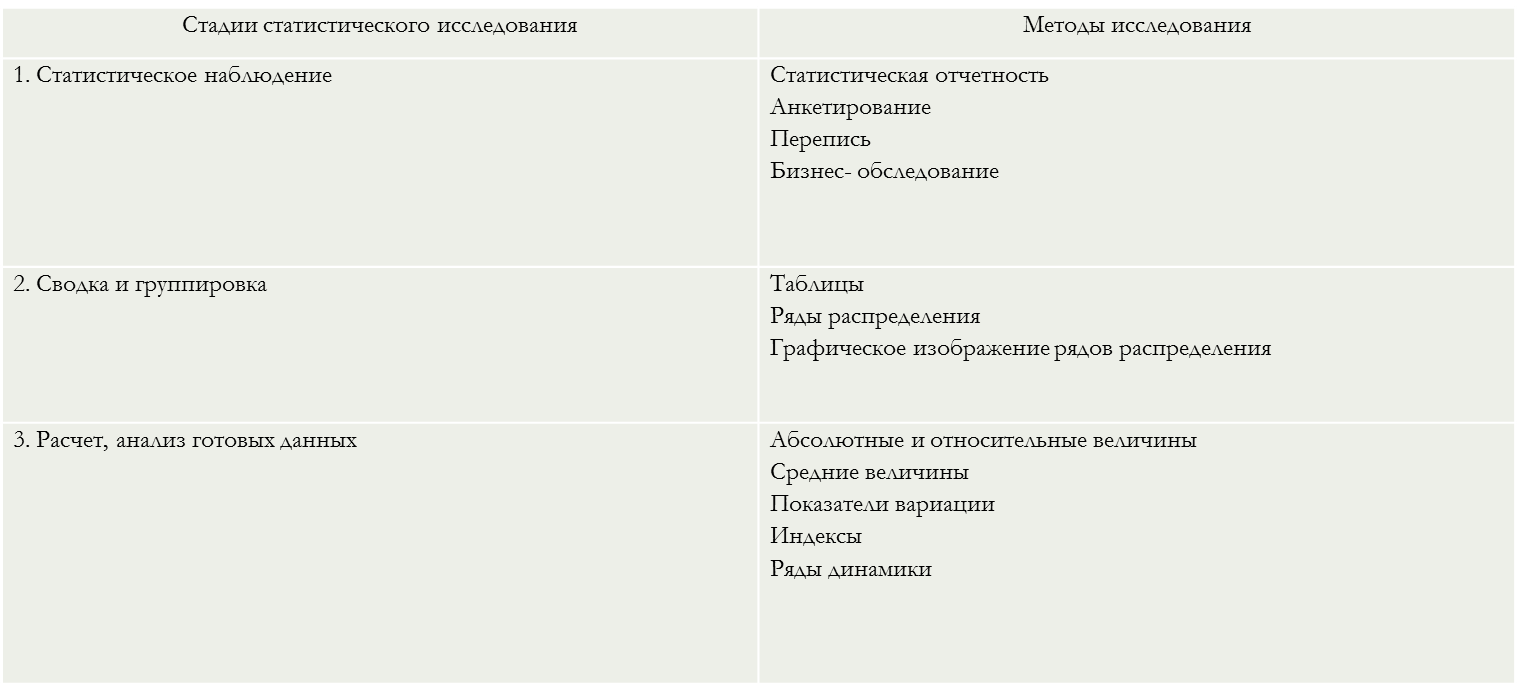 Задачи статистики:
всестороннее исследование экономических и социальных явлений, происходящих в обществе;
построение системы статистических показателей, объективно отражающих социальные и экономические процессы;
совершенствование методов статистического исследования, соответствующих международным стандартам;
совершенствование технологии сбора, хранения, обработки передачи статистической информации.
Разработка методов регистрации, описания и анализа статистических экспериментальных данных, получаемых в результате наблюдения массовых случайных явлений, составляет предмет специальной науки – математической статистики.
Теория вероятностей изучает математические модели случайных явлений, при этом сама математическая модель считается заданной. В математической статистике, наоборот, исследование связано с конкретными данными и идет от практики к гипотезе и ее проверке
Единственный объект математической статистики - это данные эксперимента.
В теории вероятностей вероятностное пространство задано и требуется предсказать возможное поведение случайной величины. В математической статистике наоборот, известны лишь результаты (значения случайной величины), по которым восстанавливается вероятностное пространство. По экспериментальным данным строится вероятностная модель явления, соответствующая этим данным, т.е. интерпретация данных.
Определение математической статистики:
Математическая статистика - это современная отрасль математической науки, которая занимается статистическим описанием результатов экспериментов и наблюдений, а также построением математических моделей, содержащих понятие вероятности. Теоретической базой математической статистики служит теория вероятностей
В структуре математической статистики традиционно выделяют два основных раздела: описательная статистика и статистические выводы.
Задачами математической статистики являются:
Первая задача математической статистики: указать способы сбора и группировки статистических данных, полученных в результате экспериментов. 
Вторая задача математической статистики: разработать методы анализа статистических данных.
Ко второй задаче относятся:
Оценка неизвестных параметров (вероятности события, функции распределения и её параметров и т.д.) с построением доверительных интервалов (методы оценивания);
Проверка статистических гипотез о виде неизвестного распределения и параметров распределения (методы проверки гипотез).
При этом решаются следующие в порядке сложности и важности задачи:
Описание явлений, то есть, упорядочение поступившего статистического материала, представление его в наиболее удобном для обозрения и анализа виде (таблицы, графики).
Анализ и прогноз, то есть приближённая оценка характеристик на основании статистических данных. Например, приближённая оценка математического ожидания и дисперсии наблюдаемой случайной величины и определение погрешностей этих оценок.
Выработка оптимальных решений. Например, определение числа опытов n, достаточного для того, чтобы ошибка от замены теоретических числовых характеристик их экспериментальными оценками не превышала заданного значения.
В связи с этим возникает задача проверки правдоподобия гипотез о параметрах распределения и о законах распределения случайной величины, решением которой является возможность сделать один из выводов:
отбросить гипотезу, как противоречащую опытным данным;
 принять гипотезу, считать ее приемлемой.
Современная математическая статистика разрабатывает способы определения числа необходимых испытаний до начала исследования (планирование эксперимента), в ходе исследования (последовательный анализ) и решает многие другие задачи.
Современную математическую статистику определяют, как науку о принятии решений в условиях неопределенности.
Итак, задача математической статистики состоит в создании методов сбора и обработки статистических данных для получения научных и практических выводов.
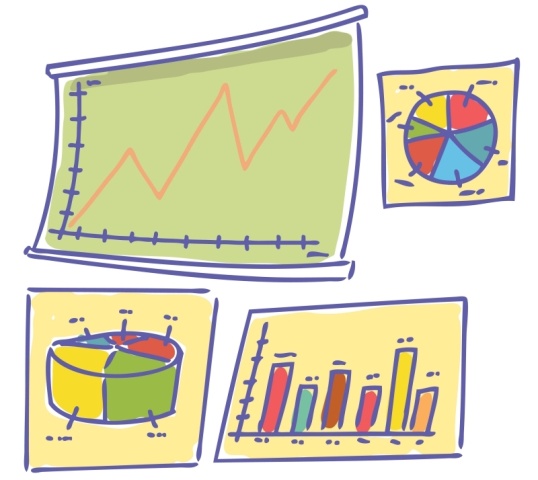 В зависимости от математической природы конкретных результатов наблюдений математическая статистика делится на статистику чисел, многомерный статистический анализ, анализ функций (процессов) и временных рядов, статистику объектов нечисловой природы.
Большую роль в математической статистике, в настоящее время, отводиться компьютерам. Они используются как для расчётов, так и для имитационного моделирования (в частности, в методах размножения выборок и при изучении пригодности асимптотических результатов).
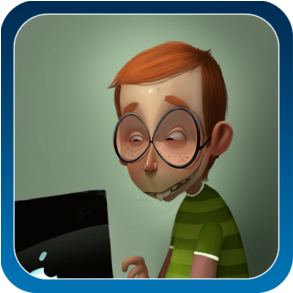